Lesson 1
Warm up, example, notes, classwork
Warm Up
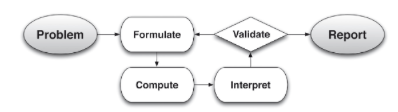 Take out the function summary chart from yesterday. Talk with your neighbor to fill in any information you missed:
Function type
Overall shape
x- and y-intercepts
Vertex
Symmetry
End behavior
Domain and range (restrictions)
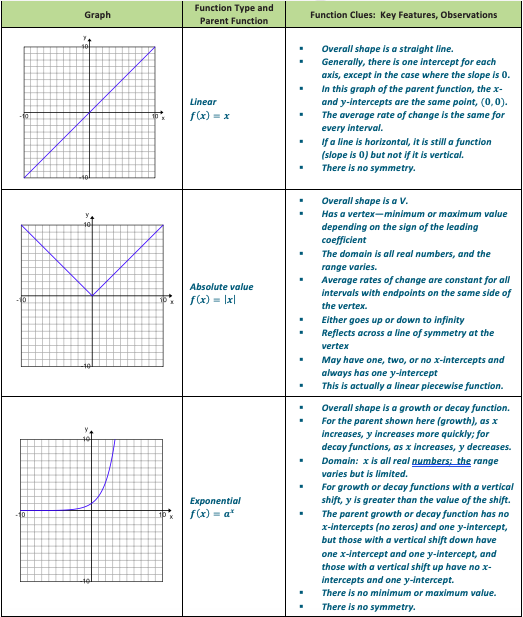 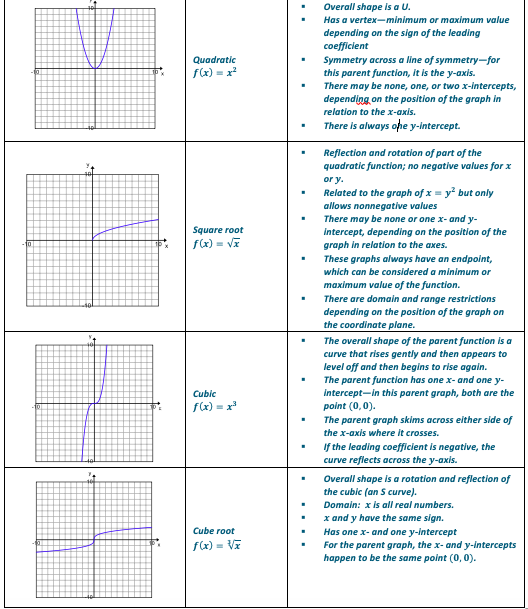 Discussion
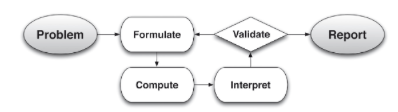 When presented with a graph, what is the most important key feature that helps you recognize the type of function it represents?

Which graphs have a minimum or maximum value?

Which have domain restrictions?  What are those restrictions?

Which have restrictions on their range?

Which have lines of symmetry?

Which of the parent functions are transformations of other parent functions?

How are you able to recognize the function if the graph is a transformation of the parent function?
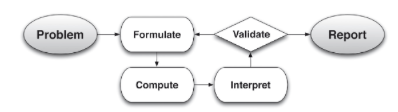 Example
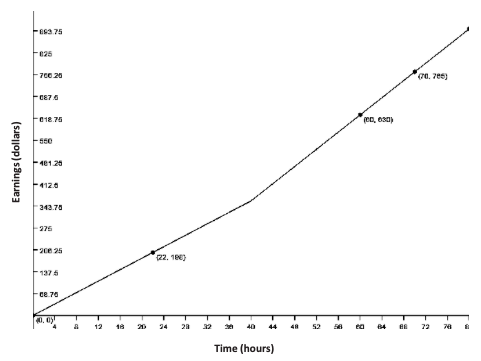 Units?

Define the relationship.

Story from graph.

Function type?

4 points enough for equations?

What do you notice about the pieces?
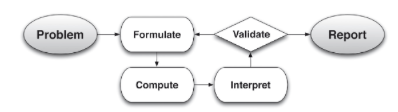 Notes
Graphs can be used to represent a function/model a context.  
Advantages: overall picture/story
Disadvantages: estimated values

Advantage of writing an equation to model the situation:
Precise values, predict for values beyond the graph

To write equation:
Identify variables and general relationship
Recognize the parent function and note key features
Notice transformations on the parent function
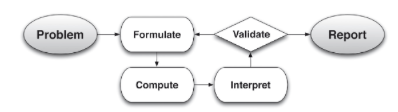 Classwork
Must Do
May Do
Function summary chart
Classwork1 #1 - 6
Khan Academy
Exponents review
Linear equation practice
Slope practice
Vocabulary in notebook
Flashcards
Lesson 2
Warm up, notes, example, classwork
Warm Up
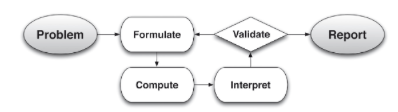 When tables are used to model functions, we typically have just a few sample values of the function and therefore have to do some detective work to figure out what the function might be.  Look at these three tables. Can you determine what type of function each represents?
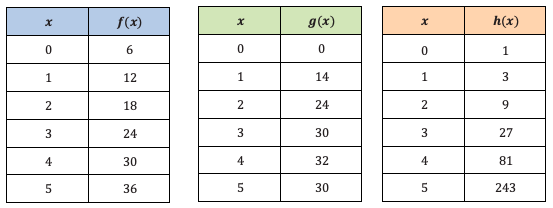 Warm Up
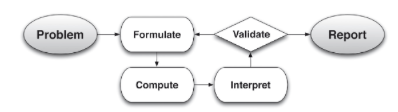 Can you justify your choices with graphs?
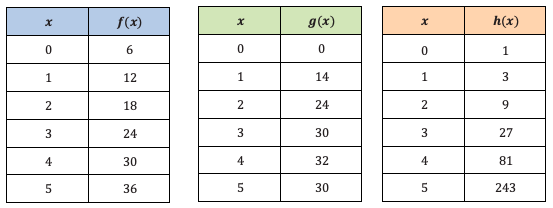 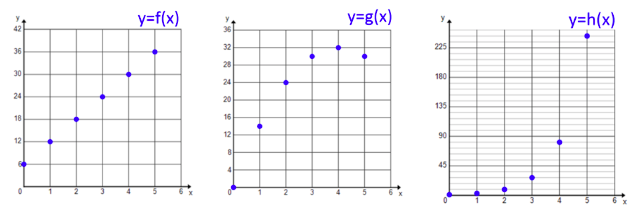 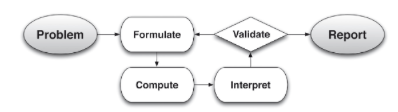 Notes
You can determine some functions from their tables:
Linear – constant rate of change in the first differences
Quadratic – pattern in the first differences; second differences are equal; symmetrical (increase then decrease or other way around)
Exponential – multiplying by a constant rate
Absolute value – symmetrical but with constant rate

Square root, cubic, and cube root are really difficult to tell from a table.
Cubic – constant 3rd differences…
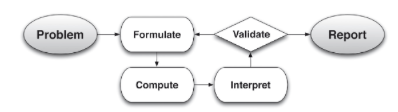 Example
Noam and Athena had an argument about whether it would take longer to get from NYC to Boston and back by car or by train.  To settle their differences, they made separate, nonstop round trips from NYC to Boston.  On the trip, at the end of each hour, both recorded the number of miles they had traveled from their starting points in NYC.  The tables below show their travel times, in hours, and the distances from their starting points, in miles.  The first table shows Noam’s travel time and distance from the starting point, and the second represents Athena’s.  Use both data sets to justify your answers to the questions below.
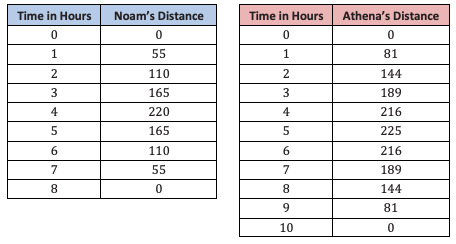 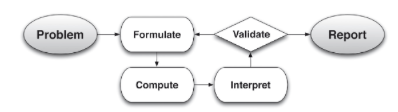 Example
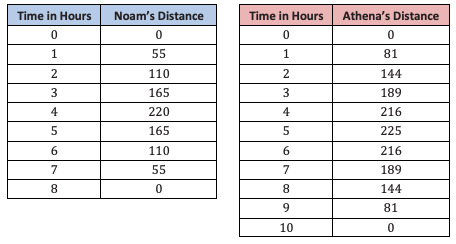 Who do you think is driving and who on the train?
How far apart are NYC and Boston?
How long did it take each person to make the round trip?
Which was faster?
What if you compare rates of change?
Noam says both are quadratic. Do you agree?
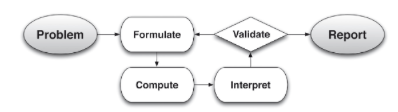 Classwork
Must Do
May Do
Classwork2 #1 - 2
Khan Academy
Exponents review
Linear equation practice
Slope practice
Vocabulary in notebook
Flashcards
Classwork1
PARCC practice packet
Lesson 3
Warm up, notes, examples, classwork
Placement Test Prep
A spinner for a game is circular shaped and has 5 equal sections.  Each section is labeled with the numbers 1-5. Draw it.

What is the sample space of the spinner?  
What is the probability of spinning a 2?      3?       5?       0?
What is the experimental probability of landing on 3 when the spinner is spun 700 times and the spinner lands on 3 240 times?  
How does the answer for c relate to the theoretical probability in b?
Would you consider this spinner to be “fair”?
Warm Up
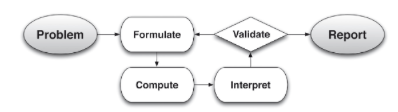 Take a minute and brainstorm situations we have looked at that are generally represented by linear, exponential, and quadratic functions.

Linear			      Exponential		       Quadratic
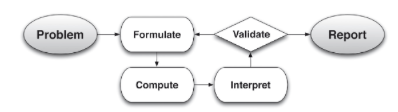 Notes
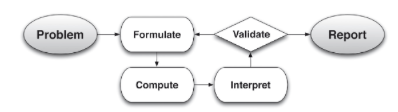 Example 1
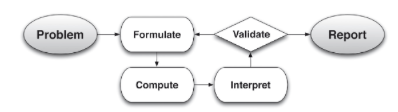 Example 2
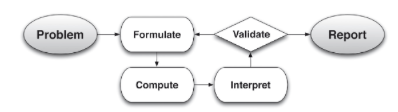 Example 3
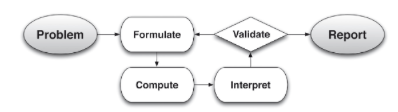 Classwork
Must Do
May Do
Classwork3 #1 – 4
Summary question
Khan Academy
Exponents review
Linear equation practice
Slope practice
Vocabulary in notebook
Flashcards
PARCC practice packet
Lesson 4
Warm up, example, classwork
Placement Test Prep
You roll two (6-sided) number cubes, a red one and a white one.  Find each probability: 
P(5,2)
P(5, odd #)
P(3,3)
P(even #, odd #)
P(4,4)
P(less than 5, 6)
Warm Up
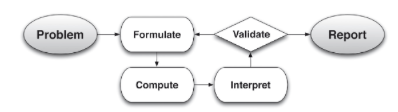 Look at the card you were given (equation or a graph). 
--If you have an equation, try to picture what the graph will look like.
--If you have a graph, try to think about what the equation should be.
Go find your match!
Modeling
Lessons 1-3 (and the matching warm up) focused on the first two or three steps of the this cycle:
Given a problem, formulate the function/model with an equation, graph, and/or table.

Lessons 4-9 focus on the entire cycle
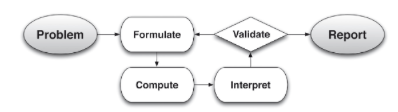 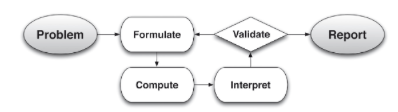 Example
The relationship between the length of one of the legs, in feet, of an animal and its walking speed, in feet per second, can be modeled by the graph below.  Note:  This function applies to walking not running speed.  Obviously, a cheetah has shorter legs than a giraffe but can run much faster.  However, in a walking race, the giraffe has the advantage.
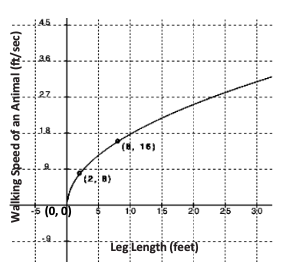 First – estimate an answer using the graph to get a ballpark answer!
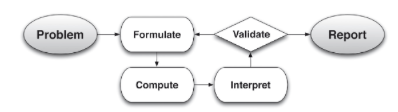 Example
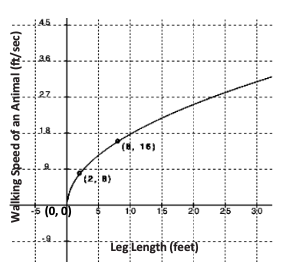 Now, what are the units involved?




What type of function does this graph represent?
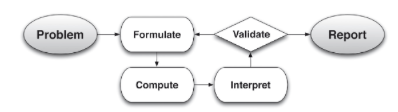 Example
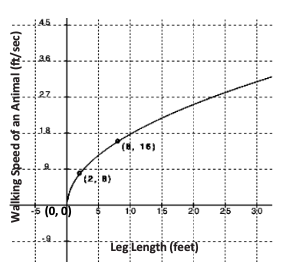 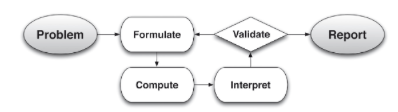 Example
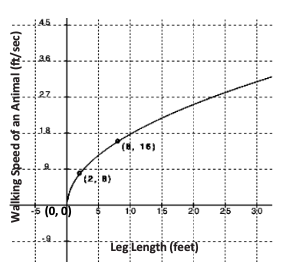 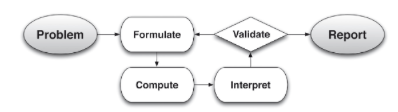 Classwork
Must Do
May Do
Classwork4 #1 – 3
Khan Academy
Exponents review
Linear equation practice
Slope practice
Vocabulary in notebook
Flashcards
PARCC practice packet
Lesson 5
Warm up, review, examples, classwork
Placement Test Prep
Find the probability of each event.  Use a standard deck of 52 playing cards P(5,2)a) P (heart)			b) P (heart, heart) [without replacement]


c) P (heart, heart, heart) [w/ replacement]	



d) P (heart, heart, heart, heart) [w/o replacement]
Warm Up
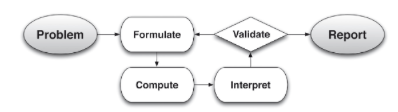 Open your notebook and review your notes and examples from module 3 lessons 1, 2, and 3 (about arithmetic and geometric sequences).
Recall
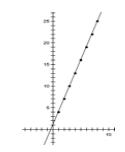 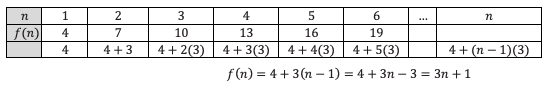 Recall
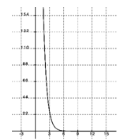 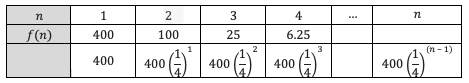 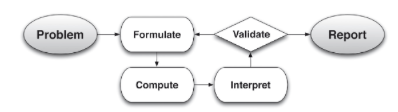 Example 1
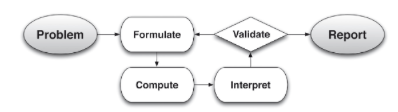 Example 2
A soccer coach is getting her students ready for the season by introducing them to High Intensity Interval Training (HIIT).  She presents the table below with a list of exercises for a HIIT training circuit and the length of time that must be spent on each exercise before the athlete gets a short time to rest.  The rest times increase as students complete more exercises in the circuit.  Study the chart and answer the questions below.
Quantities and variables?




What type(s)?
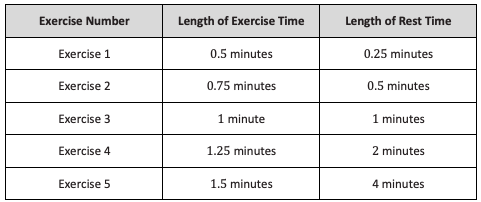 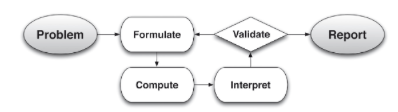 Example 2, continued
Exercise time:					Rest time:







Type?						Type?

Equation?					Equation?



How long for 10th exercise? How much rest?
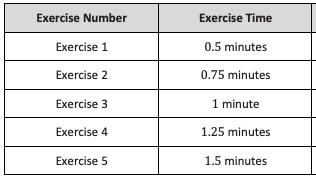 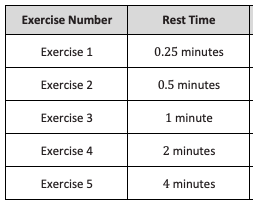 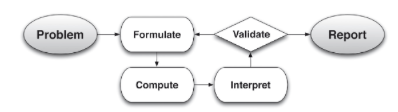 Example 2, continued
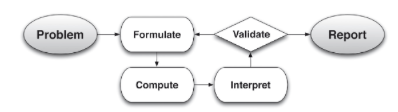 Classwork
Must Do
May Do
Classwork5 #1 – 3
Summary question
Khan Academy
Exponents review
Linear equation practice
Slope practice
Vocabulary in notebook
Flashcards
PARCC practice packet
Lesson 6
Warm up, example, classwork
Placement Test Prep
For a certain carnival game, you can win a prize by throwing two darts at the square board pictured below. Find the following probabilities:



a. P (even number the first dart) =
 
b. P (even number, odd number) =
 
c. P (even, even) = 
 
d. P (2, 3) =
e. P (sum of 4) =
f. P (2,2) =
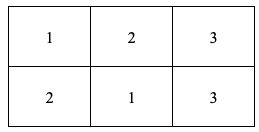 Warm Up
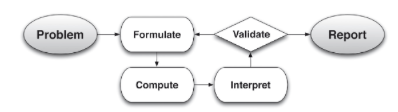 For your assigned table: identify the type of function, write an equation, and make a graph.
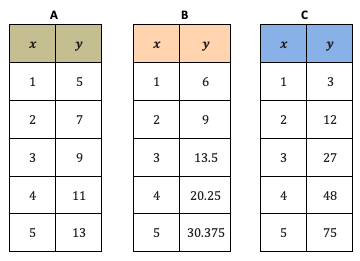 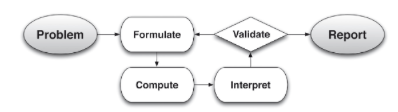 Example
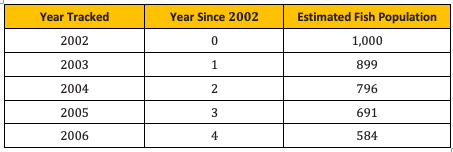 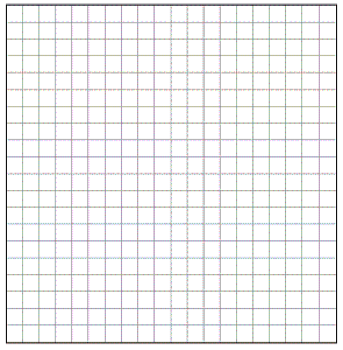 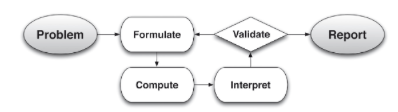 Example
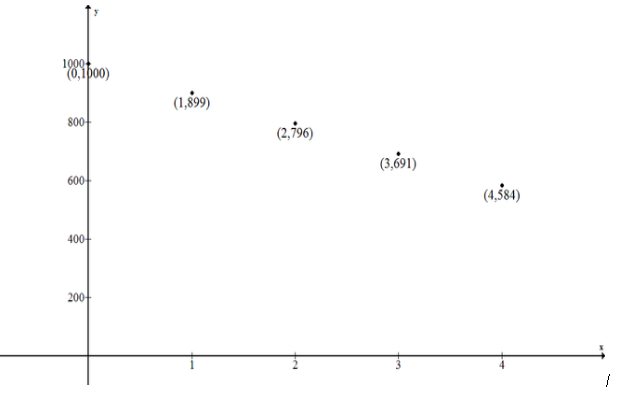 Although the graph looks linear, the first differences are 101, 103, 105, 107.. Indicating a constant second difference and quadratic pattern. SCALES ON GRAPHS CAN MAKE THINGS DECEIVING
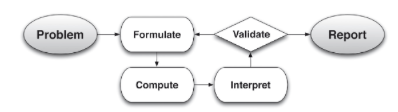 Example
Use points to find equation: (0, 1000) (1, 899) (2, 796)







Use equation to find when population gone.





How else could you have answered question?
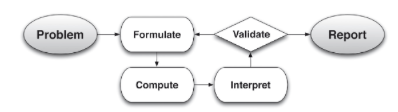 Classwork
Must Do
May Do
Classwork6 #1 – 3
Khan Academy
Exponents review
Linear equation practice
Slope practice
Vocabulary in notebook
Flashcards
PARCC practice packet
Lesson 7
Warm up/review, examples, classwork
Warm Up
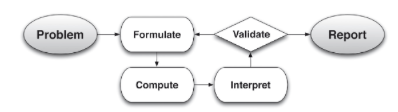 Go back through your MODULE 2 notes to review the content about data collection and statistics.
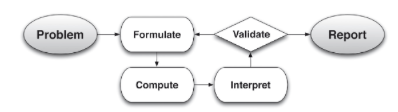 Example
What is this data table telling us about?
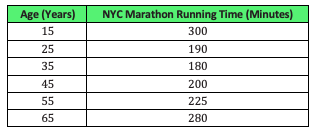 What function type appears to best suit this data?
Can we model this data precisely using methods from lessons 1-6?
What questions might we want to ask?
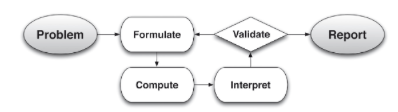 Review
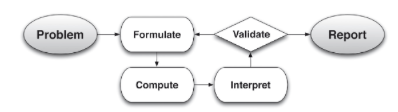 Example 2
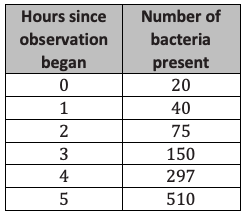 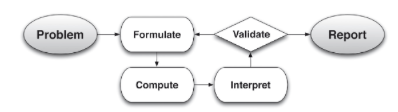 Example 1, revisited
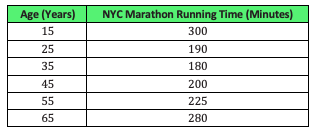 Enter this into your calculator.
Find the regression equation that best fits the data.



--How exact do our numbers need to be?
--Why is all data in quadrant 1 and no zeros?
--What is the best age to run a marathon?
--Based on model, what time would a 50-year old get?
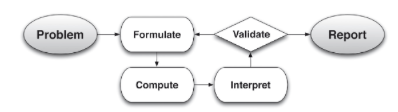 Classwork
Must Do
May Do
Classwork7 #1 – 2
Summary question
Exponents review
Linear equation practice
Slope practice
Vocabulary in notebook
Flashcards
PARCC practice packet
Lesson 8
Warm up/review, examples, classwork
Warm Up
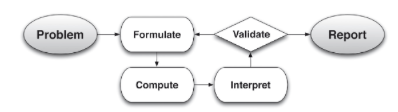 Go back through your MODULE 4 notes to review the material on business: revenue, costs, and profit.

Also review the notes from lesson 5 of this module about compound interest.
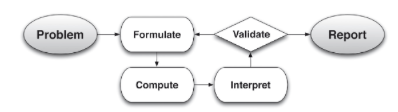 Example 1
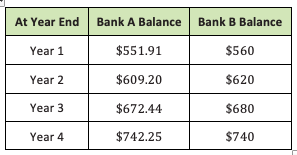 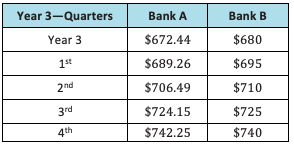 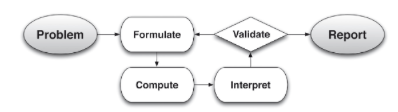 Example 2
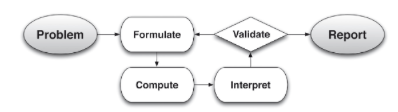 Classwork
Must Do
May Do
Classwork8 #1 – 3
Exponents review
Linear equation practice
Slope practice
Vocabulary in notebook
Flashcards
PARCC practice packet
Note sheet
Folder
Lesson 9
Warm up, classwork
Warm Up
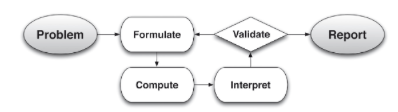 What does it mean to attend to precision when modeling in mathematics?
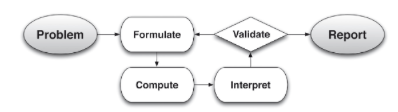 Classwork
Must Do
May Do
Create a poster for your assigned problem.
Title
Answer all parts
Work shown
Graphs/tables/equations included as dictated
Should show the modeling cycle!
Khan Academy
Exponents review
Linear equation practice
Slope practice
Vocabulary in notebook
Flashcards
PARCC practice packet
Note sheet
Folder
Test Content
Comparing two options for payment to determine which is best (module 3)
-- Write equations, sketch graph and determine when each option better
Choose best type of function from table (module 4)
 -- Choose type and explain why; Write equation; Analyze
Cost/Revenue/Profit problem
Using regressions to choose best model and then predict (modules 2, 5)
Analyzing quadratic (module 4)
-- Use vertex to write equation
-- Rate of change comparison
Compare quadratic and absolute value functions (module 5)
-- Tables; Graphs; Equations 
Flatland questions